WARM UP:
There’s a flood and scientists discover that soy will immunize people from Ebola – all in the same year.  Wisconsin produces soybeans and has a lot of hypochondriacs.  What happens to the equilibrium price and quantity of soybeans in Wisconsin?

The new equilibrium price of soybeans is $10/bushel for 1000 bushels.  The government implements a ceiling of $9.  What happens to the amount of bushels produced?  What about the demand for immunizations? 

The farmers march on the Capital and the ceiling is changed to a floor of  $11.  Now what happens to the equilibrium?
INFLATION
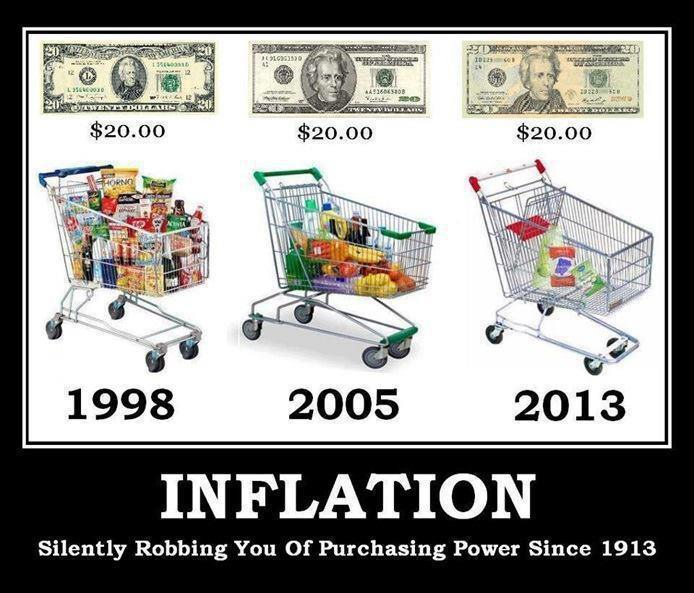 Purchasing Power
Who cares?
- Redistributes purchasing power:

Inflation		Consumer 		   Seller		
			Buying power	   Profits
*Reduces Purchasing Power if the rate doesn’t match nominal wages
 *Spend more time and resources shopping
 *Costs to producers
Definitions:
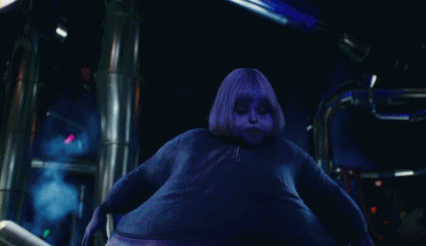 Inflation: Prices are moving up
Deflation: Prices are moving down
Stagflation: high unemployment and high inflation

https://www.khanacademy.org/economics-finance-domain/core-finance/inflation-tutorial
Feeling the Power… to purchase goods
What I pay today may not be what I’ll pay for the same thing next year.

Nominal vs. Real values
Current price vs. adjusted for time
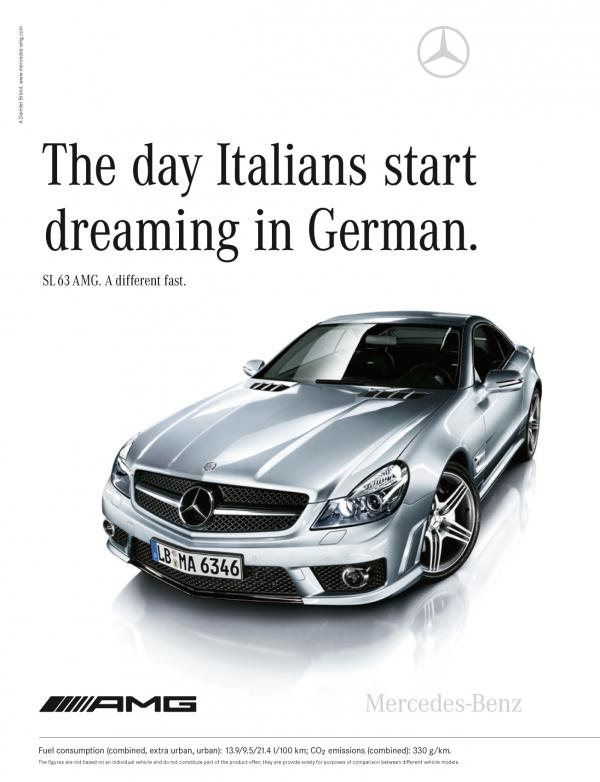 1957: $11,000
2014: $107,000
How do you figure this out?
Price index = Basket of goods today/basket of goods in base year X 100

Q stays the same even though buying behavior changes

Sum (base yr Q)(current yr P)/ Sum of (base yr Q) (base yr P)

INFLATION = % change = CPI today – CPI base yr/CPI base


BLS determines what is in the CPI
CPI is the “Basket of Goods”
Consumers in Country B only purchase bananas and backrubs 
1st  -fix the basket of goods. Typical consumer in Country B buys 5 bananas & 2 backrubs in a given period of time, so fixed basket is 5 bananas and 2 backrubs. 
2nd - find prices of these items for each time period. Data is in the table
3rd - compute the basket's cost for each time period. 
In time period 1 the fixed basket costs (5 X $1) + (2 X $6) = $17 
In time period 2 the fixed basket costs (5 X $2) + (2 X $7) = $24
In time period 3 the fixed basket costs (5 X $3) + (2 X $8) = $31
4th  - choose a base year and to compute the CPI. 
Any year can serve as base year, let's choose time period 1. The CPI for time 
period 1 is ($17 / $17) X 100 = 100. 
period 2 is ($24 / $17) X 100 = 141. 
period 3 is ($31 / $17) X 100 = 182. 
Since the price of the goods and services that comprise the fixed basket increased from time period 1 to time period 3, the CPI also increased. This shows that the cost of living increased across this time period.
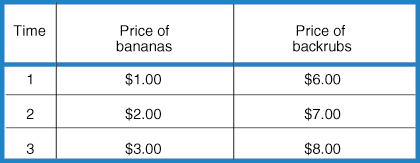 But I thought that…
Anticipated inflation

Unanticipated inflation

No inflation means that your money today will buy the same amount tomorrow.
Interest rates and Inflation
Nominal vs. Real
Rate of $ today vs. Rate of $ today less the anticipated rate of inflation
Real interest rates are the rate of return in terms of purchasing power

Interest is a way to bank against inflation – 
Loan for $100 today that takes 1 year to pay back
Is the $100 going to buy as much today as it does in 12 months?
Sample problem
Suppose the nominal interest rate is 7%
Expected rate if inflation is 5%
Current year is the base year for the price index used to calculate inflation

What is the real interest rate?  
Nominal rate – inflation rate = real rate
7% – 5% = 2%
More problems
Real interest rate is 3%
Nominal rate is 6%
What’s the inflation (anticipated) rate?

Nominal – Real = Inflation (anticipated) rate
6% - 3% = 3%
GDP Growth Rate =
Ennisland’s people only purchase candy and chips.  In 2012, they spent $15 on candy, at $1 each.  They spent $150 on chips, at $2 each, the same year.  In 2013, candy cost $1.25/ea and chips cost $3/ea.

What was the CPI in 2012 for candy and chips?
What was portion of the household budget was spent on chips?
What was the CPI in 2013?
What was the rate of inflation?